Microservices and DevOps
DevOps and Container Technology
Microservice Tests

Henrik Bærbak Christensen
Sources
Note on the ‘infodeck’ [Clemson, 2014]
https://martinfowler.com/articles/microservice-testing/

Use arrows for navigation, not page down as you miss stuff!
CS@AU
Henrik Bærbak Christensen
2
The Classic Take on Testing
Old-time ‘programs’ had three levels of testing:
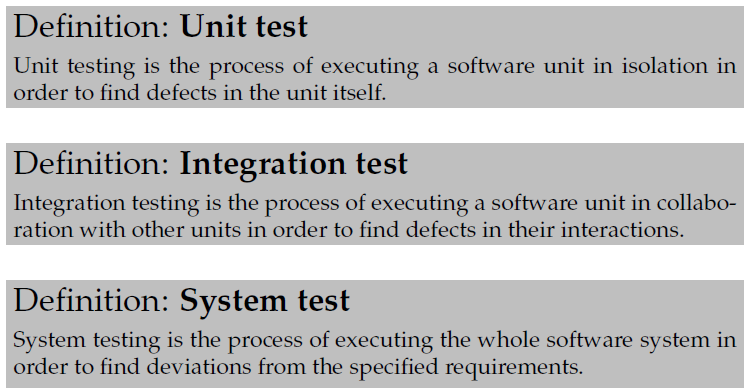 The Algorithms
The Collaboration
The User Expectation
CS@AU
Henrik Bærbak Christensen
3
Test Pyramid
Unit tests
Tests individual methods,classes

Service tests
Tests service withdoubled collaborators

End-to-End tests
Functionality, user expectations
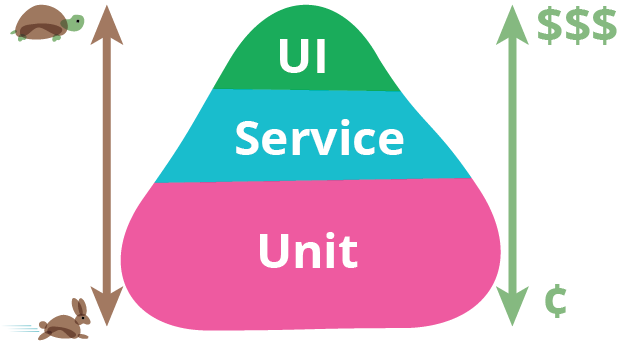 CS@AU
Henrik Bærbak Christensen
4
[Speaker Notes: https://martinfowler.com/bliki/TestPyramid.html]
Unit Tests
In detail the picture becomes a bit blurred…
CS@AU
Henrik Bærbak Christensen
5
Unit Tests
Testing the “algorithms”, the computation
Methods, the classes as a unit…

Fast!


We all know what unittests are, right?
I would say ‘no’…
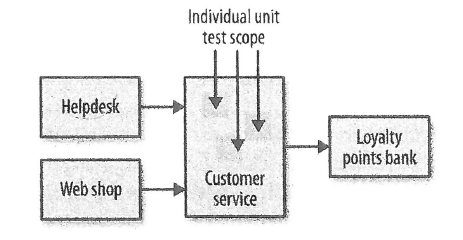 CS@AU
Henrik Bærbak Christensen
6
TDD and Unit Test
Test-Driven Development
Clean (production) code that works as a result of a systematic process driven by tests…
Dogmatic: ”No production code is ever written expect when forced to do so because otherwise a test will fail!”

Central principle: Fake it till you make it
Need-driven development
Outside-in development

Design API before implementing it
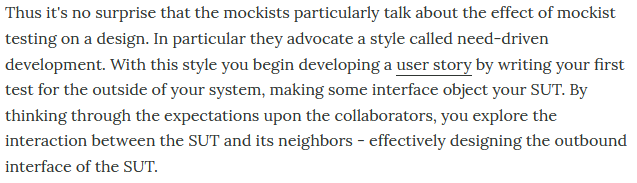 CS@AU
Henrik Bærbak Christensen
7
[Speaker Notes: https://martinfowler.com/articles/mocksArentStubs.html]
Example:
When I started the SkyCave development I had this architecture in mind:


Very first test case in my TDD: query player’s room


Lead to ‘playerServant’ updating from storage:
PlayerServant
<<i>>
CaveStorage
PlayerProxy
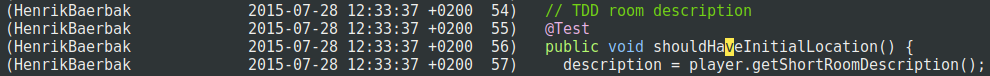 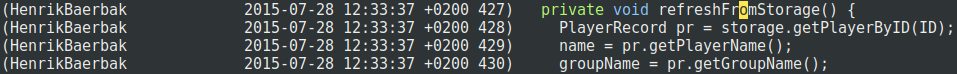 CS@AU
Henrik Bærbak Christensen
8
Example:
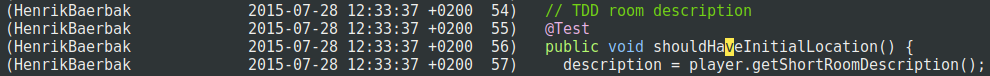 As there was no CaveStorage, I faked-it, introducing a double
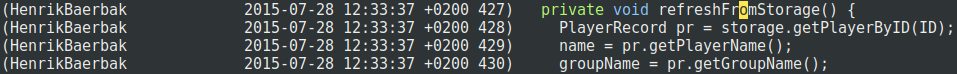 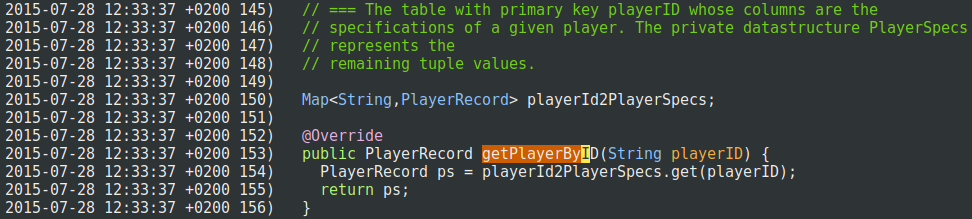 PlayerServant
FakeCS
<<i>>
CaveStorage
PlayerProxy
CS@AU
Henrik Bærbak Christensen
9
Example:
So – what happened? What did I do???
Unit testing of ‘player.getShortDescription()’ algorithm?
Integration testing the player – storage collaboration?

Bottom line
Both 
… thus blurring theborderline!
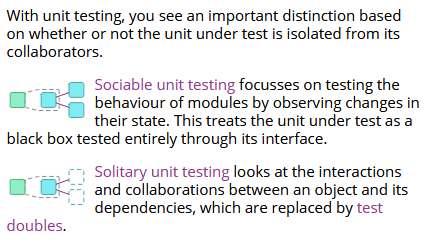 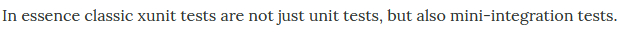 CS@AU
Henrik Bærbak Christensen
10
[Speaker Notes: https://martinfowler.com/articles/microservice-testing/#testing-unit-introduction]
Fowler
I am a classical TDD’er. I just use doubles a lot.
A Mockist would code the CaveStorage mock to ensure a single ‘getPlayerByID()’ call was made. Tend to make tests very white-box and thus more fragile - IMO!
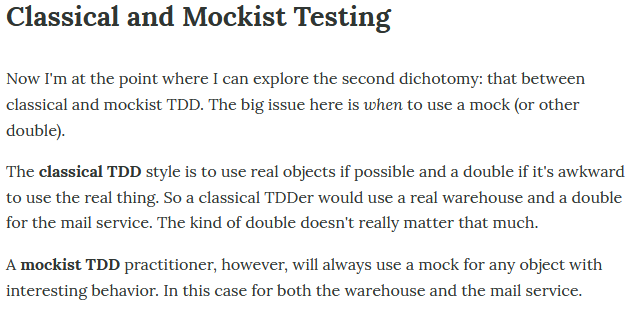 CS@AU
Henrik Bærbak Christensen
11
[Speaker Notes: https://martinfowler.com/articles/mocksArentStubs.html]
Service Tests
In detail the picture becomes a bit blurred again …
CS@AU
Henrik Bærbak Christensen
12
Service Tests
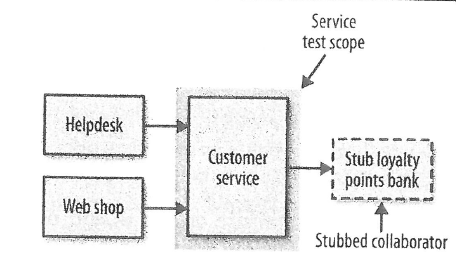 Akin to system tests at the service level
Bypasses the user interface andtest services directly
Tests an individual service’scapabilities
Need to stub out all externalcollaborators so only the service itself is in scope

Critique: Newman is imprecise in what ‘stubbing’ is
“If you decide to … go over network to stubbed downstream collaborators”
CS@AU
Henrik Bærbak Christensen
13
Fowler: Component Test
Fowler instead calls them component tests
limits the scope to a portion of the system under test (the microservice itself), manipulating through internal code interfaces, using test doubles to isolate.
And explicitly talks about
In-process and out-of-process approach for doubles
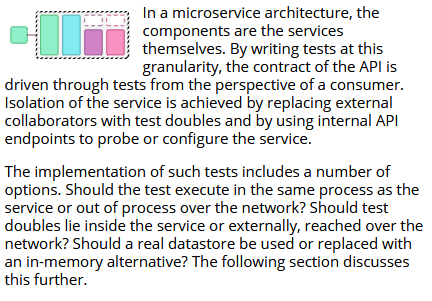 CS@AU
Henrik Bærbak Christensen
14
[Speaker Notes: https://martinfowler.com/articles/microservice-testing/#testing-component-introduction]
Service Test Example
Service test ‘daemon’ service’s quote retrieval feature
In-process approach: inject ‘StubQuoteService’ into PlayerServ.



Out-of-process approach: inject ‘RealQuoteService’ but make it call a (Mountebank) test double service
StubQS
PlayerServant
<<i>>
QuoteService
PlayerServant
<<i>>
QuoteService
QuoteServer
Quote Service Double
RealQS
CS@AU
Henrik Bærbak Christensen
15
Exercise:
What are the benefits and liabilities of each approach?
In-process approach: inject ‘StubQuoteService’ into PlayerServ.



Out-of-process approach: inject ‘RealQuoteService’ but make it call a Mountebank test double service
StubQS
PlayerServant
<<i>>
QuoteService
QuoteServer
PlayerServant
<<i>>
QuoteService
Quote Service Double
RealQS
CS@AU
Henrik Bærbak Christensen
16
[Speaker Notes: In-process: Much easier test harness, fast, but does not test the RealQS code. Out-of-process: Tricky harness, slow tests (have to start services), but does test RealQS.]
Exercise:
And the really tricky question:



Is the test above a…
Unit test of ‘getQuote()’?
Service test of PlayerServant?
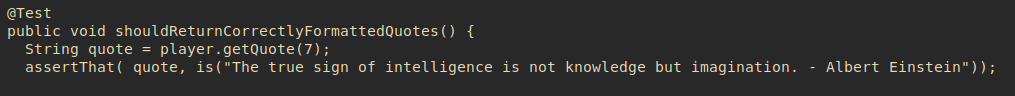 CS@AU
Henrik Bærbak Christensen
17
End-to-End Tests
Perhaps not that blurred…
End-to-End Tests
User value focus: functionality


As much as possible ofsystem is under test
Real database, etc.
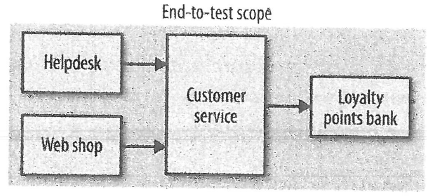 CS@AU
Henrik Bærbak Christensen
19
In the Pipeline
Trigger End-to-End tests on every service release
Ideally…
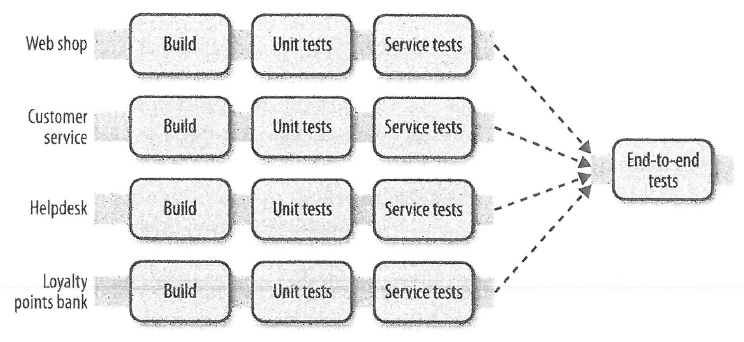 CS@AU
Henrik Bærbak Christensen
20
Flaky, Brittle Tests
Flaky Test: Tests that fail randomly due to non-determinism in the environment (timing, race conditions, threading, …)

Normalization of deviance: We get so used to failing tests occasionally that we start thinking that this is the norm!
I.e. we get blind when failing is due to a real issue that needs fixing; and thus the issue persists!
Similar: 
Getting used to 236 compiler warnings => you miss important ones!
CS@AU
Henrik Bærbak Christensen
21
Test Ownerships
Who owns the end-to-end tests?
Newman mentions several anti-patterns

Free for all	.
Number explodes => End-to-End tests takes too long

Dedicated team	. 
Gets isolated from development teams, becomes bottleneck

Best balance
Shared codebase, joint ownership
CS@AU
Henrik Bærbak Christensen
22
Long Running Tests
Slow running tests that are flaky are poison!

Slow to run, slow to diagnose, painful and slow to remedy
Pile-up: Lots of work (commits) pile up while failed E2E tests are diagnosed, corrected, rerun…

Tests are difficult to remove due to human nature
Who gets rewarded for removing a test?
Especially, if that missing test would have caught a defect???
CS@AU
Henrik Bærbak Christensen
23
Journeys, Not Stories
Recommendation:
Have a small test of test cases that tests journeys; not test cases for every user story/use case

Very low level double digits for even complex systems
5-20 journey tests?

Ordering a product, create customer, returning a product – and not much else!
CS@AU
Henrik Bærbak Christensen
24
Consumer-Driven Tests
CDT: Create tests that capture expectations of the consumer of the service
Thus ‘helpdesk’ service runsCDT’s on the Customer service
Similar ‘web shop’ runs theirown CDT’s against the CS
Note: Test double for theloyalty point service
CDT ownership?
“It’s about conversations” – provide a ‘contract’ between services and thus teams. So – collaboration…
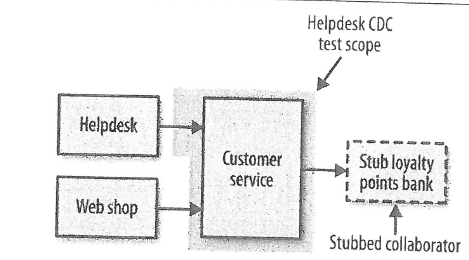 CS@AU
Henrik Bærbak Christensen
25
Fowler: Contract Tests
Fowler identifies the exact same need.
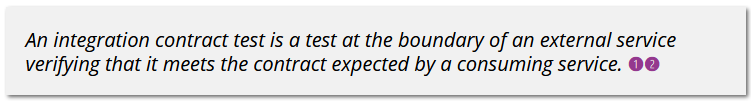 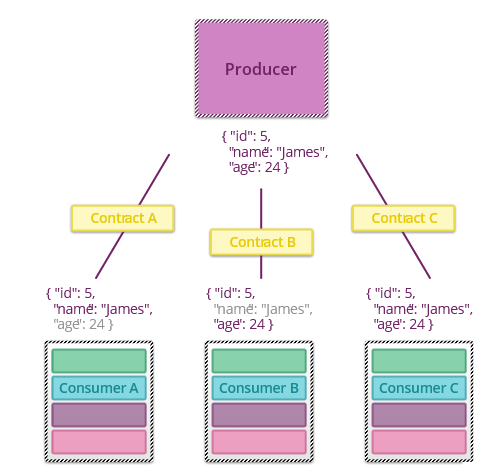 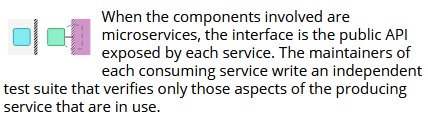 CS@AU
Henrik Bærbak Christensen
26
What is the API Then?
Which API does CDTs communicate by?
The protocol level (typically REST)





Which of course is a out-of-process test
Slow and tedious, not part of the ‘gradle test’ cycle
QuoteServer
PlayerServant
<<i>>
QuoteService
Quote Service Double
RealQS
CS@AU
Henrik Bærbak Christensen
27
Fowler Integration Tests
Missing in Newman…
Bærbak: Connector Tests
Integration Testing
Focus is more on designfor failure…
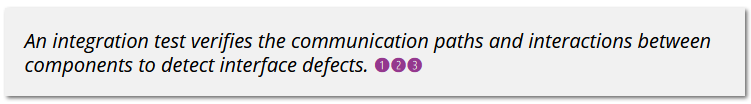 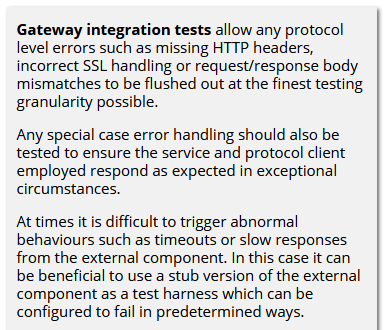 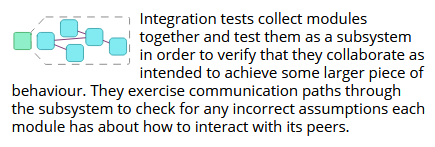 CS@AU
Henrik Bærbak Christensen
29
Integration Test
IMO the integration tests embody testing the connector/driver that the consumer uses to interact with the service
And the connectors dealing with failure modes




Which of course is a out-of-process test
Slow and tedious, not part of the ‘gradle test’ cycle
QuoteServer
PlayerServant
<<i>>
QuoteService
Quote Service Double
RealQS
CS@AU
Henrik Bærbak Christensen
30
Connector Test
In the Software Architecture lingo, the dynamic view of an executing system is called the component connector view
Component:	Executing process ‘doing stuff’
Connector:	The flow of control/data between components
Fowlers integration tests are thus (in my mind) a test of the connector.  Here the RealQuoteService impl.
Connector Test    is a better term IMO
QuoteServer
PlayerServant
<<i>>
QuoteService
Quote Service Double
RealQS
CS@AU
Henrik Bærbak Christensen
31
Summary
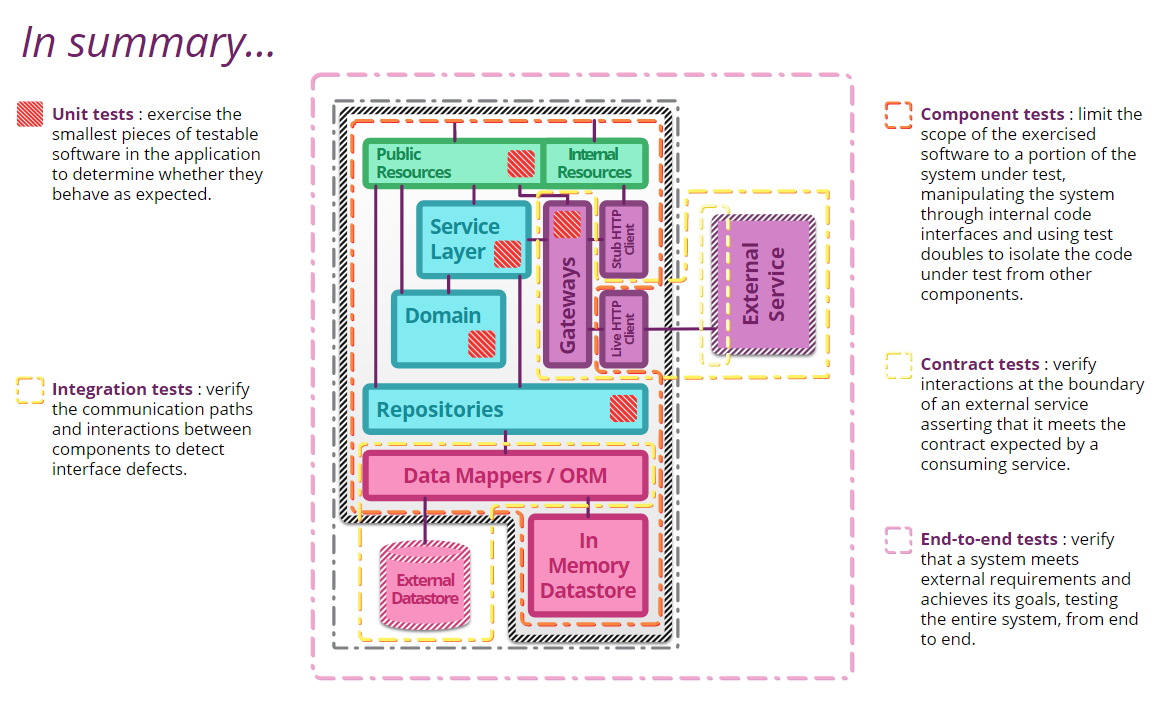 Service tests
No Newman Equivalent
Consumer Driven Tests
Test Journeys
Bærbak: Connector Test
CS@AU
Henrik Bærbak Christensen
32
In Practice
Relation to SkyCave
Rich Picture Architecture
Daemon
PlayerServant
FakeCS
<<i>>
CaveStorage
PlayerProxy
MongoDB
RealCS
StubQS
<<i>>
QuoteService
QuoteServer
RealQS
…
= Local call
= Network call
CS@AU
Henrik Bærbak Christensen
34
Service Test (in-process)
Daemon
PlayerServant
FakeCS
<<i>>
CaveStorage
PlayerProxy
MongoDB
RealCS
StubQS
<<i>>
QuoteService
QuoteServer
RealQS
…
= Local call
= Network call
CS@AU
Henrik Bærbak Christensen
35
Service Test (out-of-process)
Daemon
PlayerServant
FakeCS
<<i>>
CaveStorage
PlayerProxy
MongoDB
RealCS
StubQS
<<i>>
QuoteService
QuoteServer
Quote Service Double
RealQS
…
= Local call
= Network call
CS@AU
Henrik Bærbak Christensen
36
[Speaker Notes: Fongo er en ‘fake mongo’ som er in-memory som man kunne teste med.]
Integration/Connector Test
Daemon
PlayerServant
FakeCS
<<i>>
CaveStorage
PlayerProxy
MongoDB
RealCS
StubQS
<<i>>
QuoteService
QuoteServer
RealQS
…
= Local call
= Network call
CS@AU
Henrik Bærbak Christensen
37
Contract Test / ConsumerDriven T.
Daemon
PlayerServant
FakeCS
<<i>>
CaveStorage
PlayerProxy
MongoDB
RealCS
StubQS
<<i>>
QuoteService
QuoteServer
RealQS
…
= Local call
= Network call
CS@AU
Henrik Bærbak Christensen
38
Test Journeys
Daemon
PlayerServant
FakeCS
<<i>>
CaveStorage
PlayerProxy
MongoDB
RealCS
StubQS
<<i>>
QuoteService
QuoteServer
RealQS
…
= Local call
= Network call
CS@AU
Henrik Bærbak Christensen
39
Gradle and SkyCave
Handling Out-of-process Tests
Precursor to ContInt
The ‘tip of the test pyramid’ tests areslow and ‘expensive’ to run
Conclusion: 
Not part of normal development rhythm
TDD Step 4: Run all tests and see them pass…
Should be in the seconds timeframe
Gradle ‘test’ target
Runs all JUnit tests 
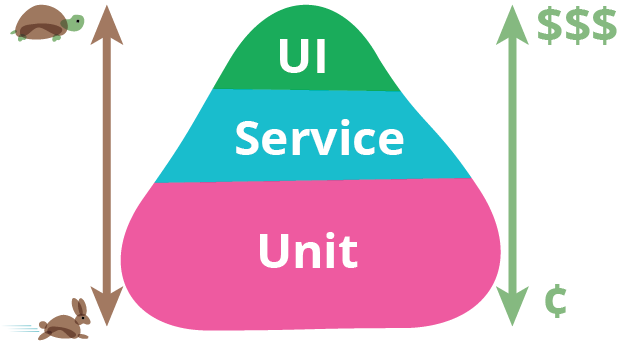 CS@AU
Henrik Bærbak Christensen
41
The Solution
In SkyCave I like to keep your solution code in a single Gradle project
Not really the microservice doctrine, but makes it possible for me to review your code!
Subproject ‘integration’
Task ‘itest’

Put your ‘out-of-process’tests here…
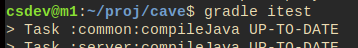 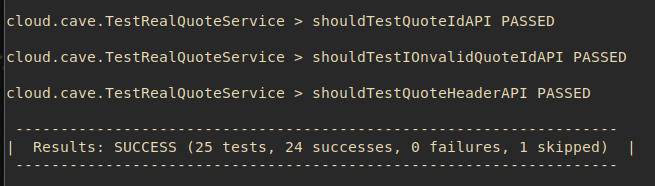 CS@AU
Henrik Bærbak Christensen
42
Lots of Terms
Find the ‘test type’ cheat sheet on Weekplan 4
(Yes, I am not a graphical designer )
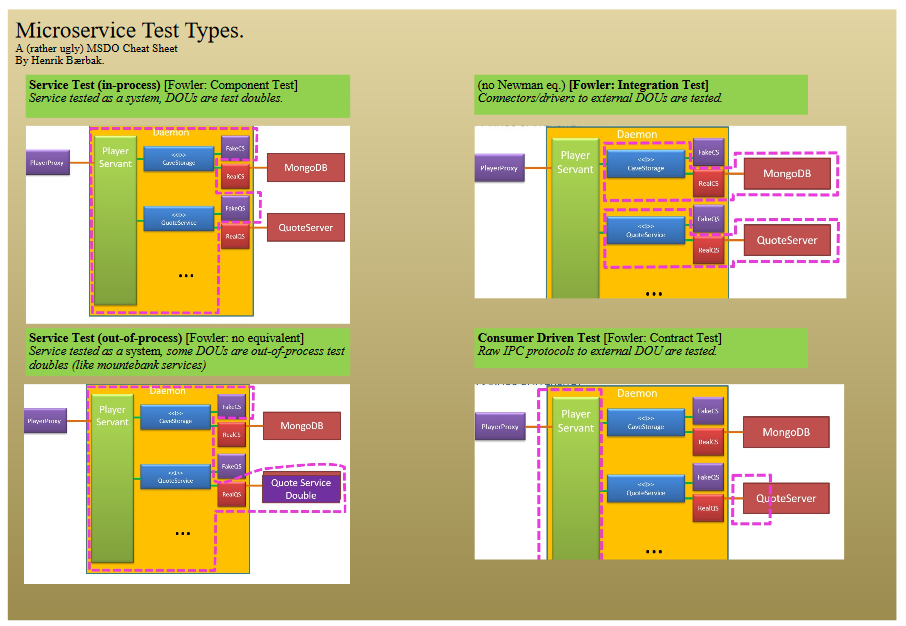 CS@AU
Henrik Bærbak Christensen
43
Summary
Microservice architecture introduces a lot of new test types
Because integration tests have a decision to make
In-process integration – replace service with a local double
out-of-process integration – replace service with remote double
When out-of-process you also have two choices
CDT/Contract test
E.g. Call using raw connector, like POST, GET etc.
Integration test
E.g. Call using using ‘driver’ class, like ‘RealQuoteService’
And you often need both
CDT to facilitate suppliers development
IntTest to test your own driver code base
CS@AU
Henrik Bærbak Christensen
44